Lust Sinterklaas marsepein?
6de leerjaar
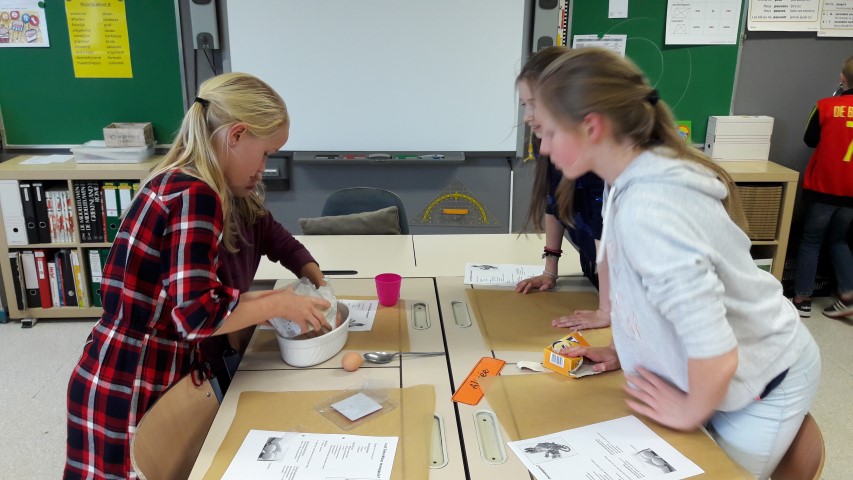 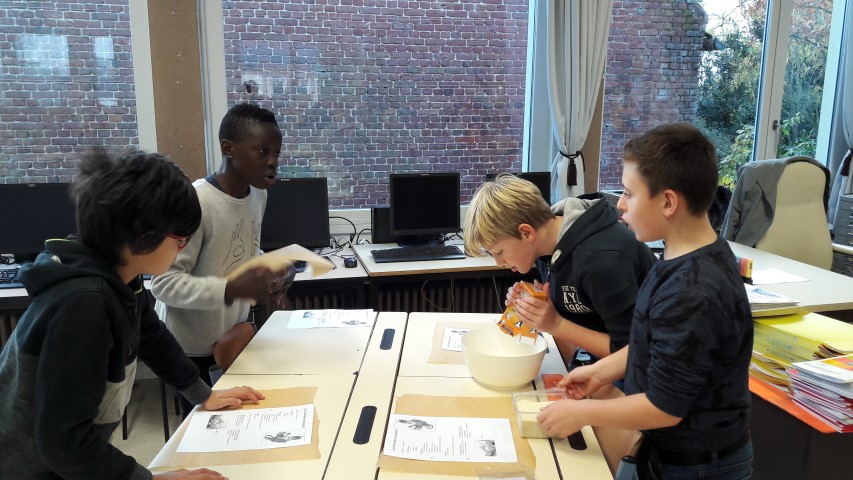 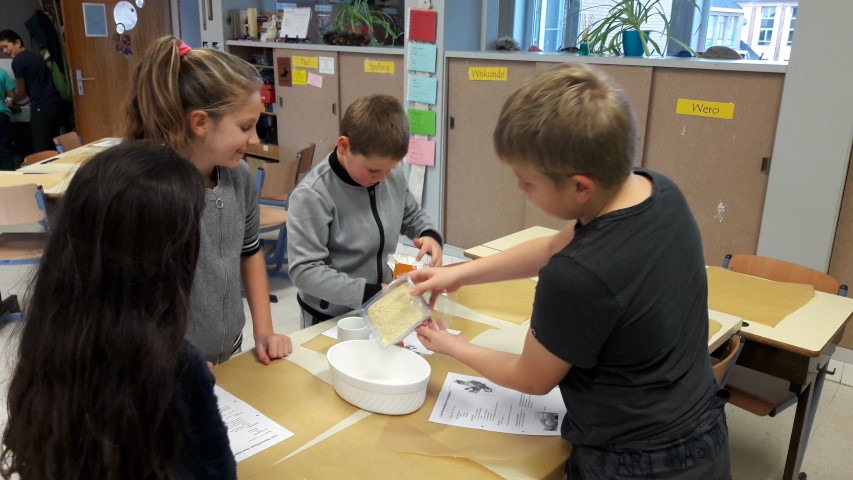 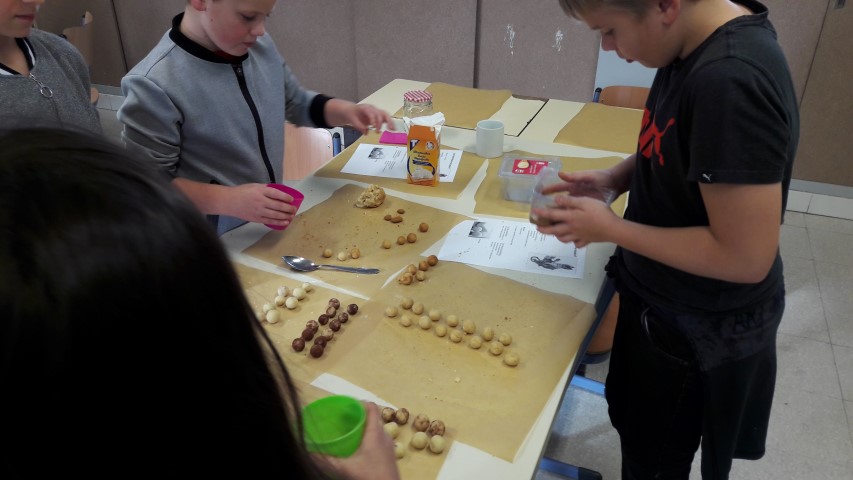 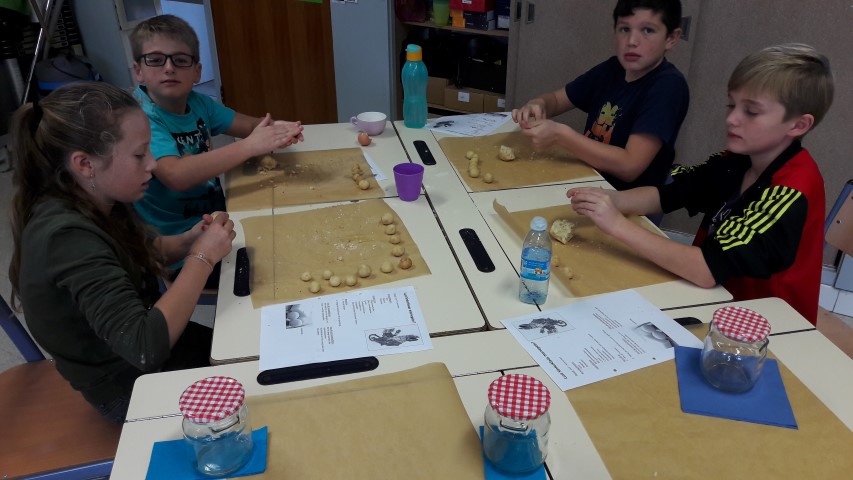 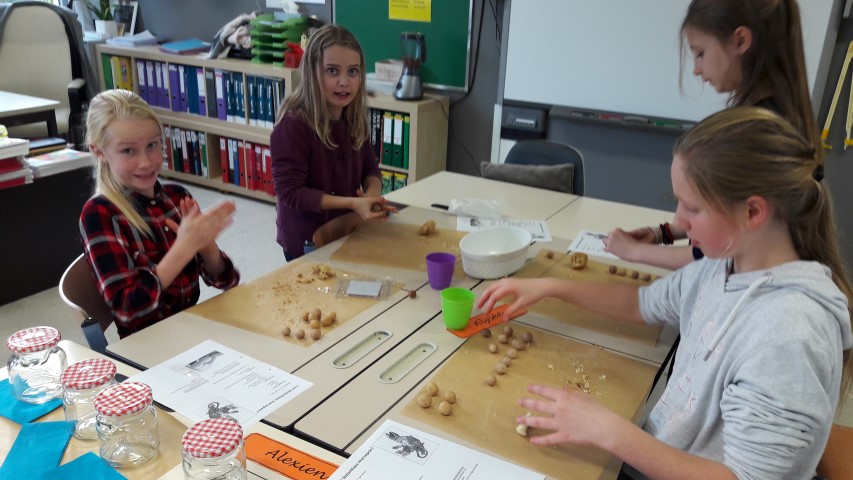 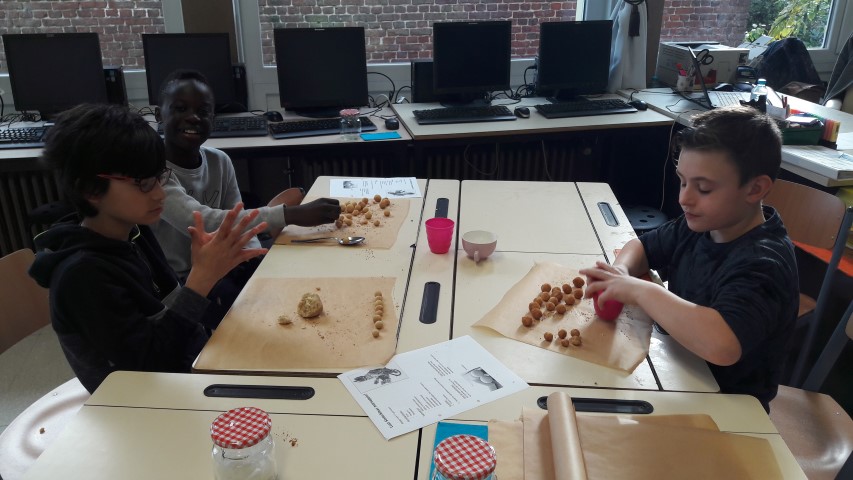 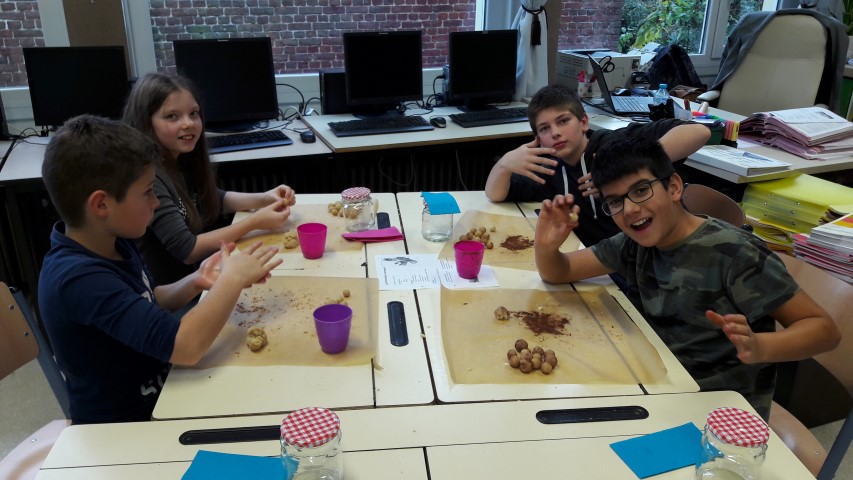 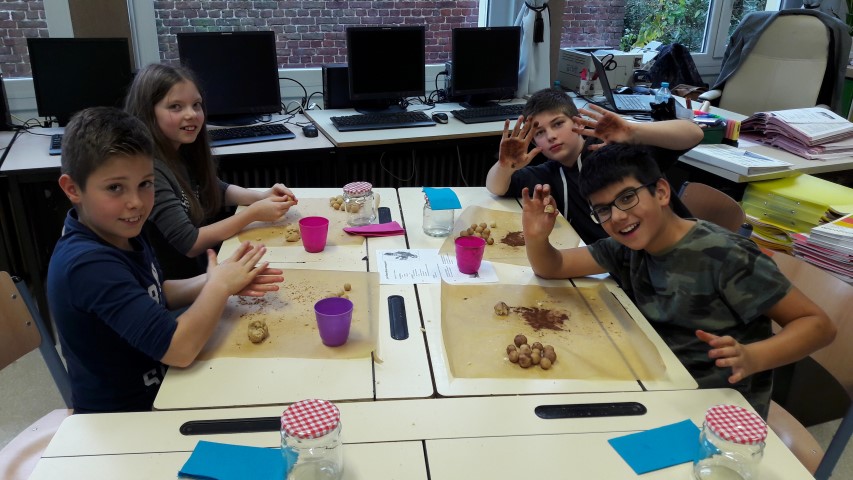 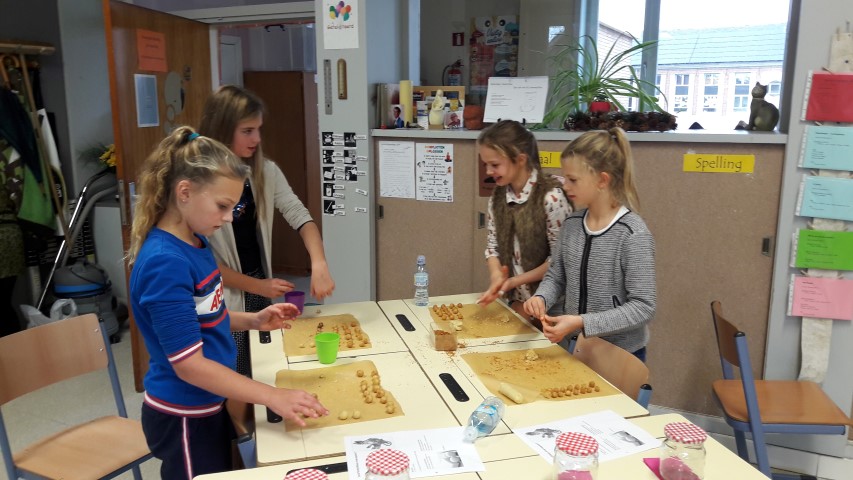 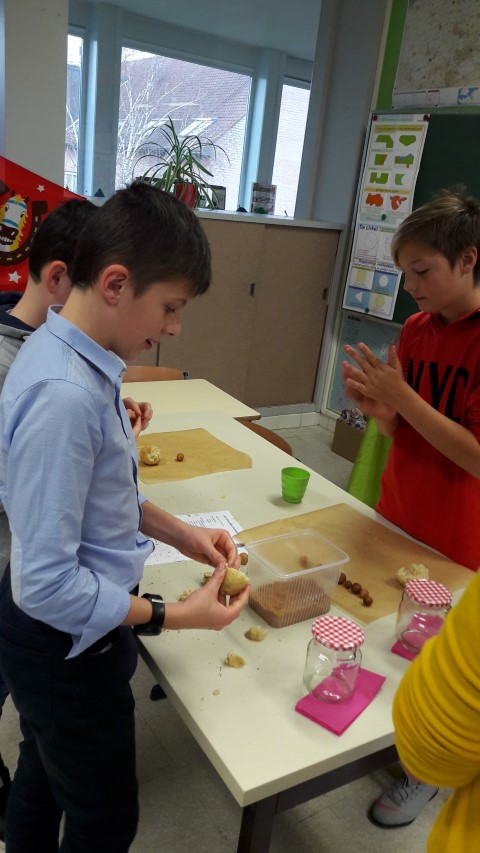 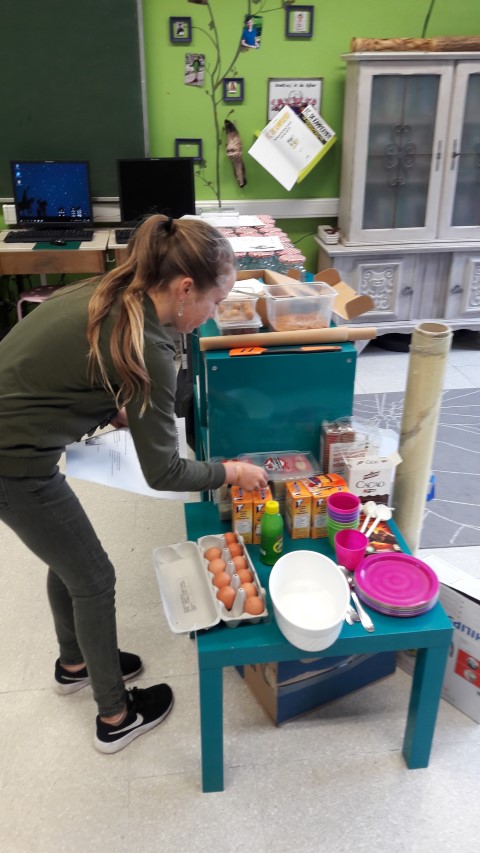 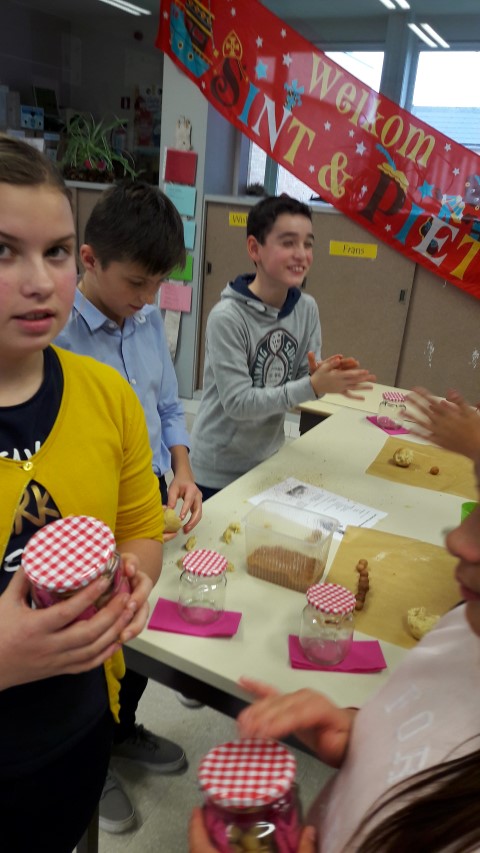 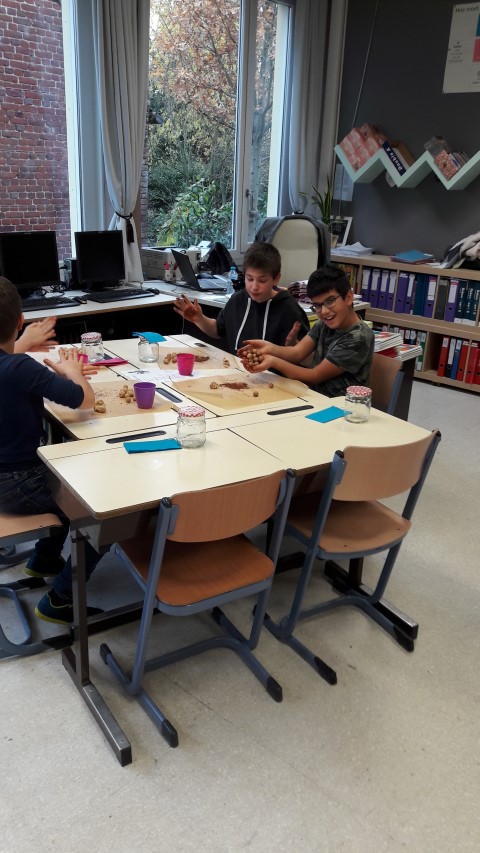 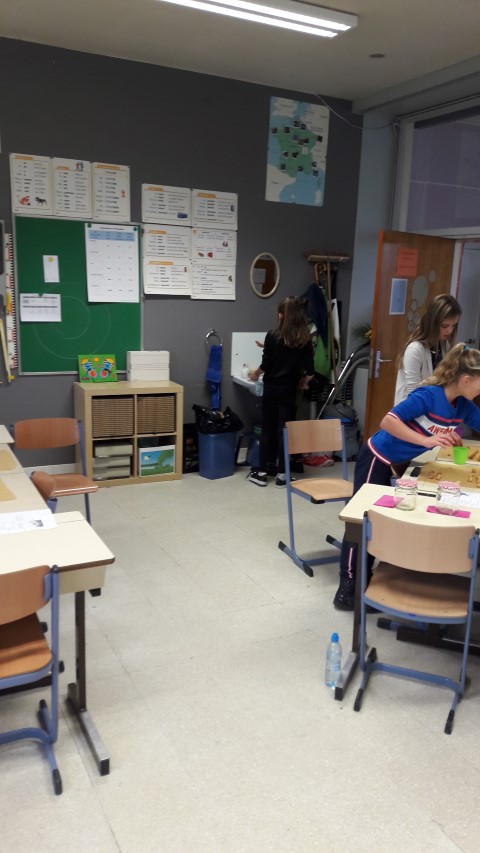 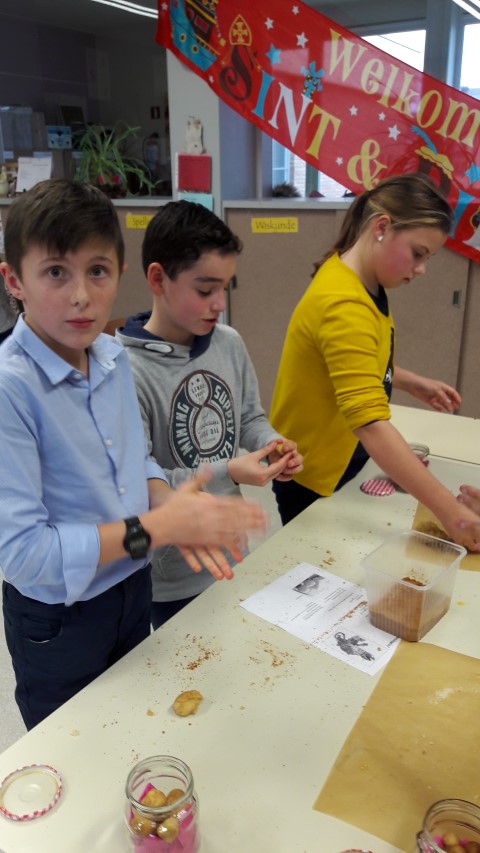 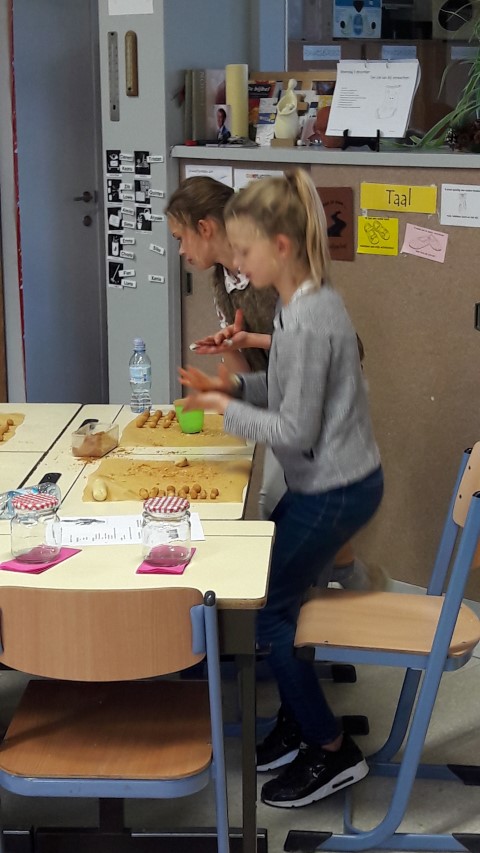 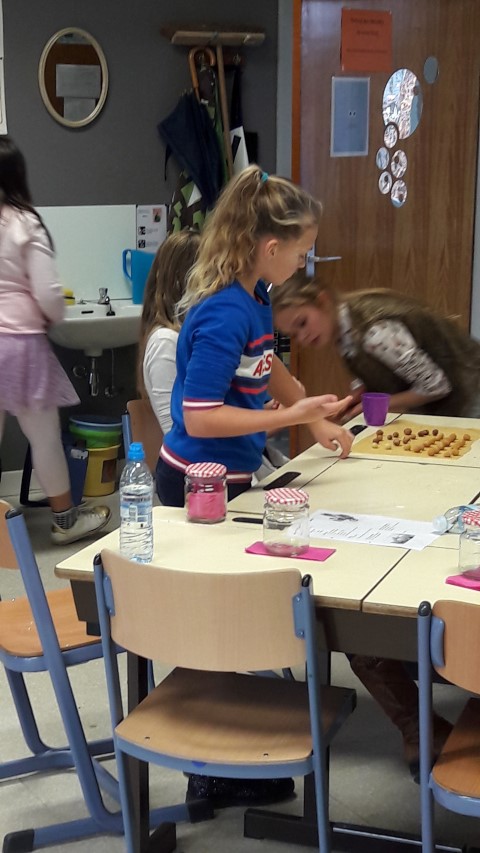 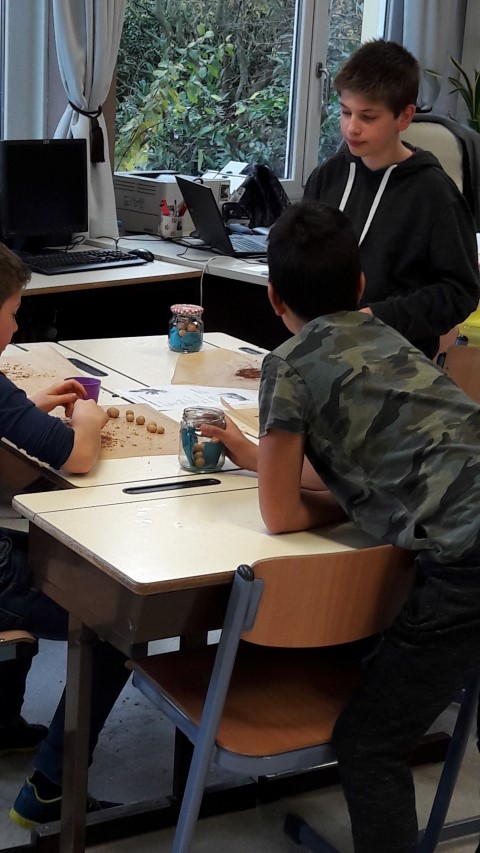